hyeno nenavidim tě zdechni
Asertivní komunikace v psané formě
2025
‹#›
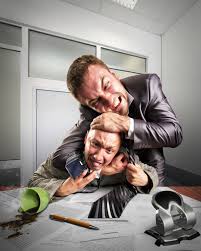 Co vás v komunikaci zaručeně vytočí?
Máte nějaký spouštěč? Je někdo, kdo vás umí „vytočit“? Máte taktiku, kterou naopak umíte zaručeně vytočit někoho vy? 
5min
www.obcankari.cz
24. března 2025
‹#›
Jak nejčastěji vznikají nedorozumění?
Co nejvíce příkladů
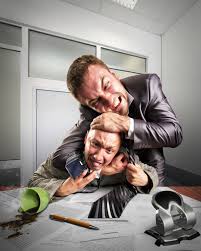 www.obcankari.cz
24. března 2025
‹#›
Proč je důležité umět správně komunikovat?
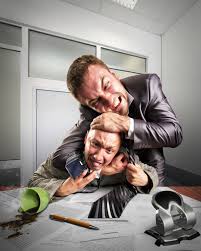 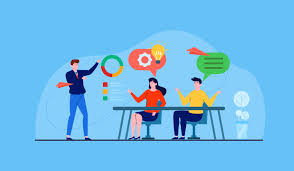 www.obcankari.cz
24. března 2025
‹#›
20 min
1. Prodiskutujte, jak byste situace vyřešili.
2. Nachystejte si scénky/dialogy
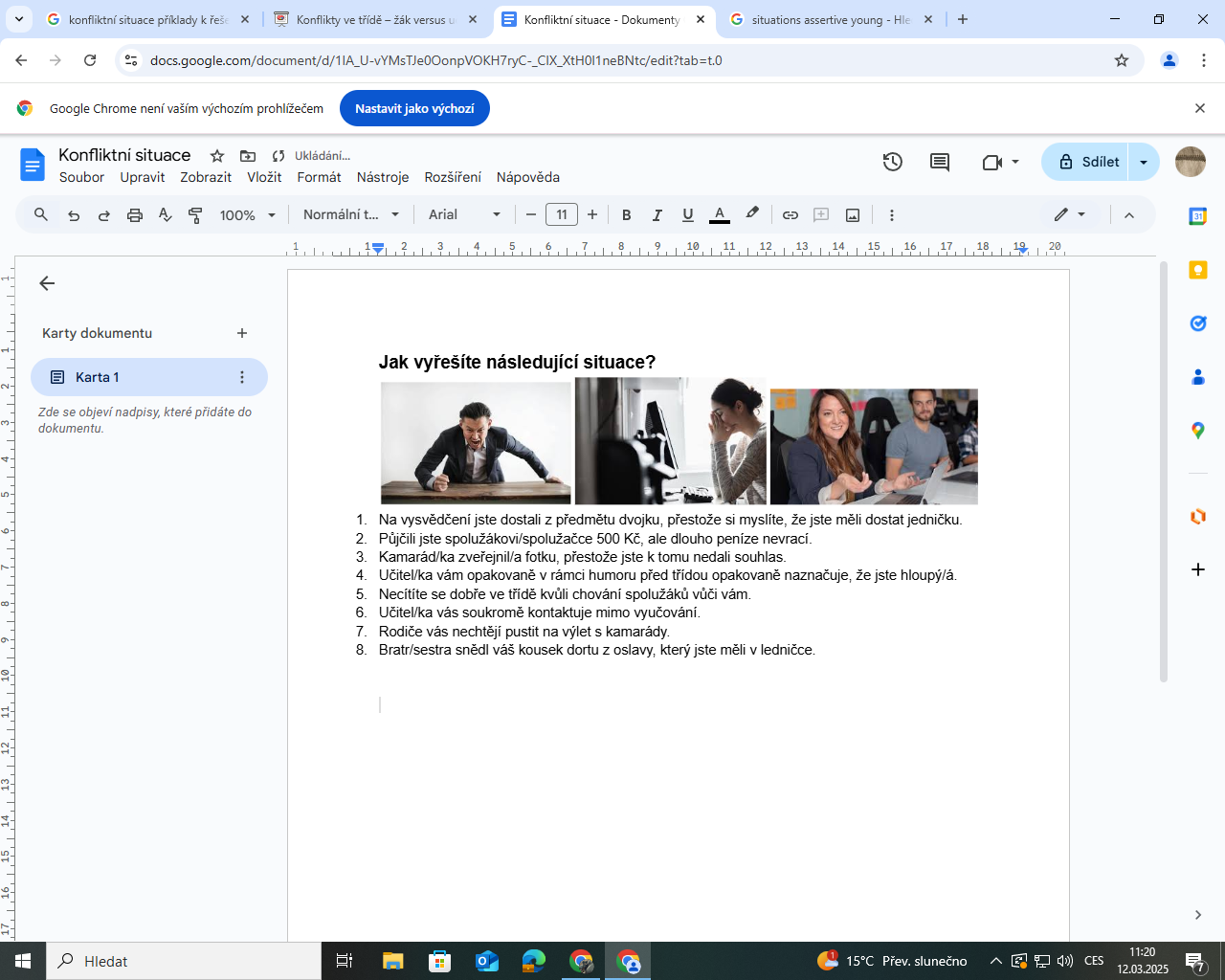 www.obcankari.cz
24. března 2025
‹#›
4 základní komunikační styly:
Asertivní
Pasivní
Agresivní
Pasivně - agresivní
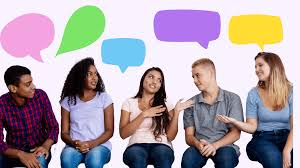 www.obcankari.cz
24. března 2025
‹#›
Asertivní komunikace
Vyjadřuje své názory, potřeby a pocity otevřeně a s respektem k druhým.
Umí naslouchat.
Uznává práva ostatních i vlastní.
Příklad: „Rozumím, že máš jiný názor, ale já to vidím takto...“
‹#›
Pasivní komunikace
Vyhýbá se vyjádření vlastních potřeb a názorů.
Neumí říct „ne“.
Často se podřizuje.
Může vypadat klidně, ale často uvnitř cítí frustraci.
Příklad: „Nevadí, udělám to, jak chceš, i když jsem měl jiné plány.“
‹#›
Agresivní komunikace
Prosazuje vlastní názory bez ohledu na ostatní.

Používá příkazy, obviňování, křik nebo sarkasmus.
Málokdy naslouchá.
Může vzbuzovat strach.
Příklad: „Ty to prostě nikdy neuděláš pořádně!“
‹#›
Pasivně agresivní komunikace
Nepřímé vyjádření negativních emocí.

Navenek klidný, ale uvnitř naštvaný.
Používá sarkasmus, ironii, tichý odpor.
Vyjadřuje nesouhlas nepřímo (např. sabotáž, zapomínání).
Příklad: „Jo, jasně, udělám to... někdy.“
‹#›
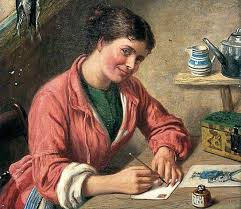 Asertivní komunikace při psaní e-mailu
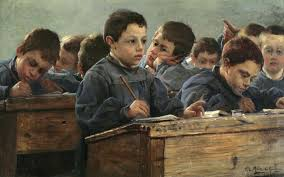 Vycházela ti jednička, ale na vysvědčení se objevila dvojka. Jsi vzteky bez sebe.

Napiš e-mail učiteli/učitelce.

Které z verzí v pracovním listu se nejvíce podobá?
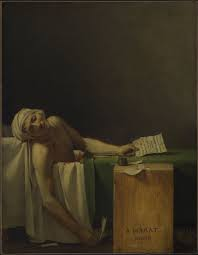 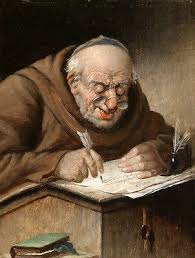 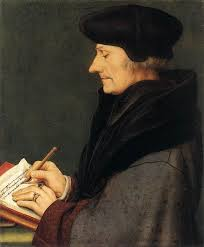 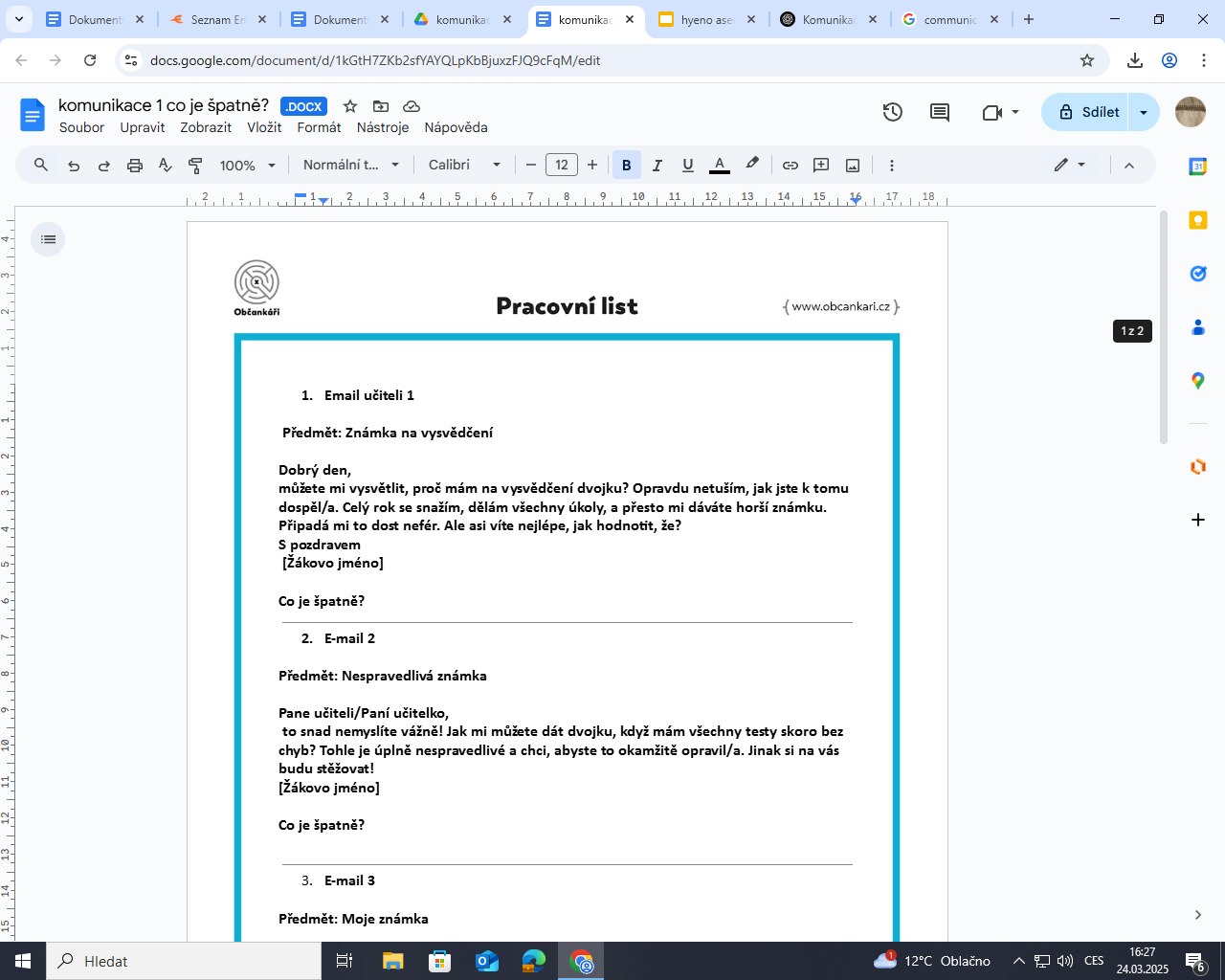 www.obcankari.cz
24. března 2025
‹#›
Co si z lekcí o efektivní psané komunikaci odnášíte?
Děkujeme za pozornost!
Irena Eibenová